AI and DRAFTING
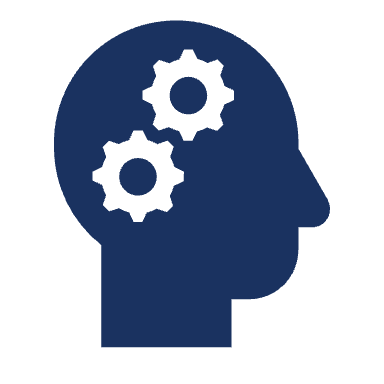 BY- CA. RISHIR SONI (ACA, L.Lb (hons.), B. Com
Introduction
Using AI like ChatGPT to automate drafting for tax notices and other documents, saves time, enabling an enhanced focus on content.
[Speaker Notes: Streamlining document creation process through AI frees up professionals to concentrate on content and strategic elements.
AI support allows Chartered Accountants to shift focus from manual typing and formatting to critical content and strategy.]
Challenges
[Speaker Notes: 1. Here, you think, frame and type.]
Solution
Process
Benefits
Conclusion
Thank you!
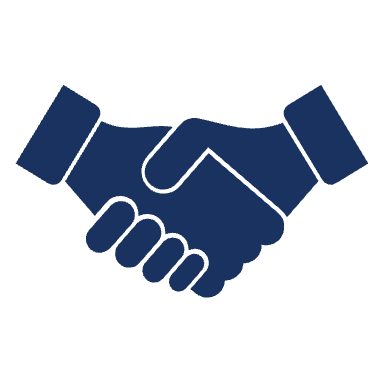